9 маяДень победы
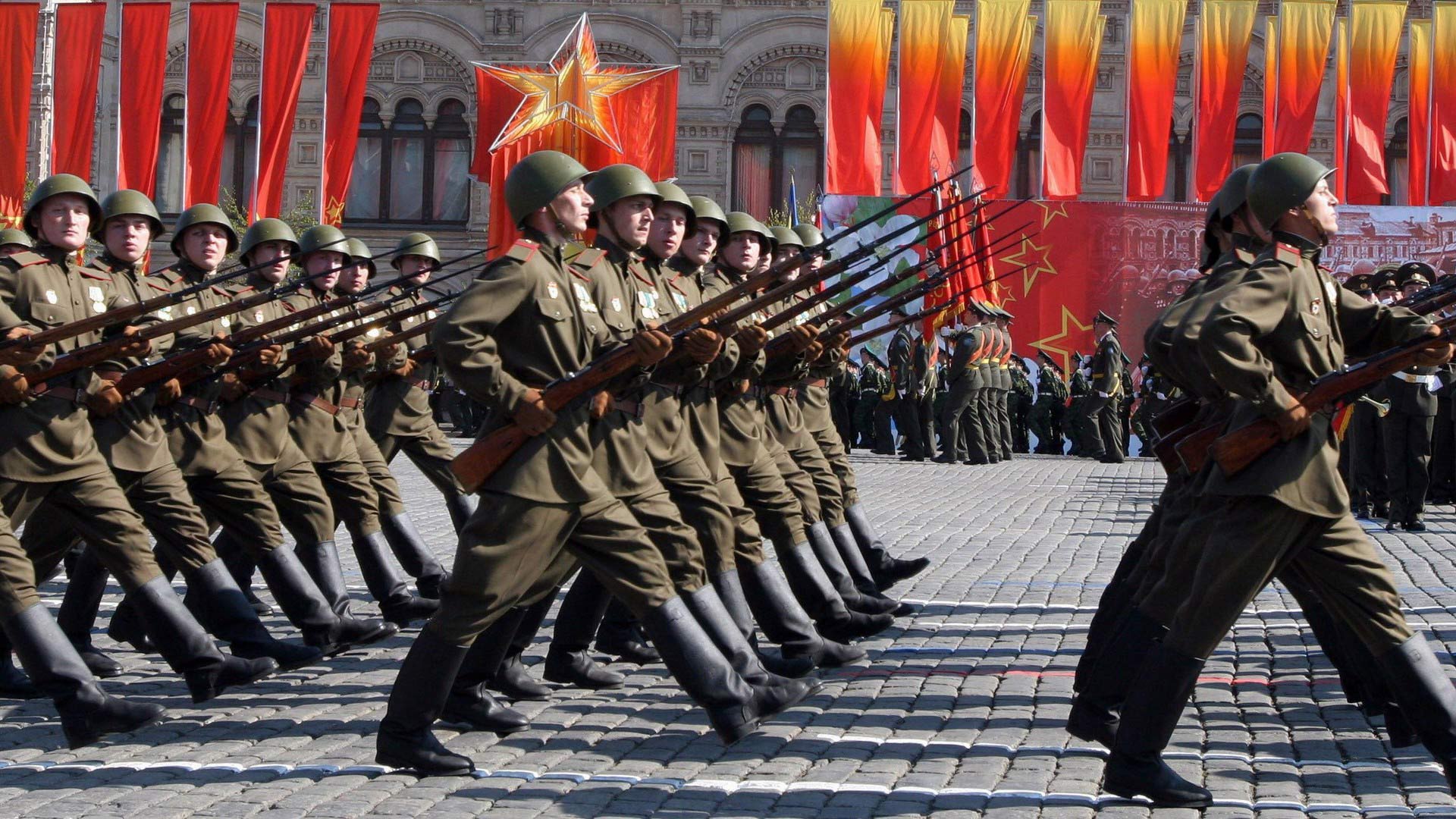 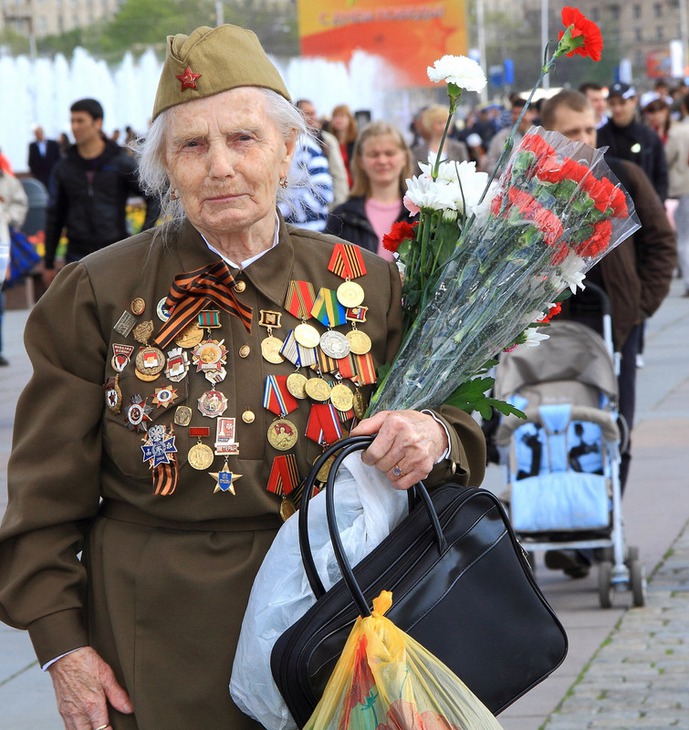 Пусть не будет войны никогда! Пусть спокойные спят города. Пусть сирены пронзительный вой Не звучит над моей головой.
Ни один пусть не рвётся снаряд,                                          Ни один не строчит автомат. Пусть оглашают наши леса Только птиц и детей голоса. И пусть мирно проходят года, Пусть не будет войны никогда!
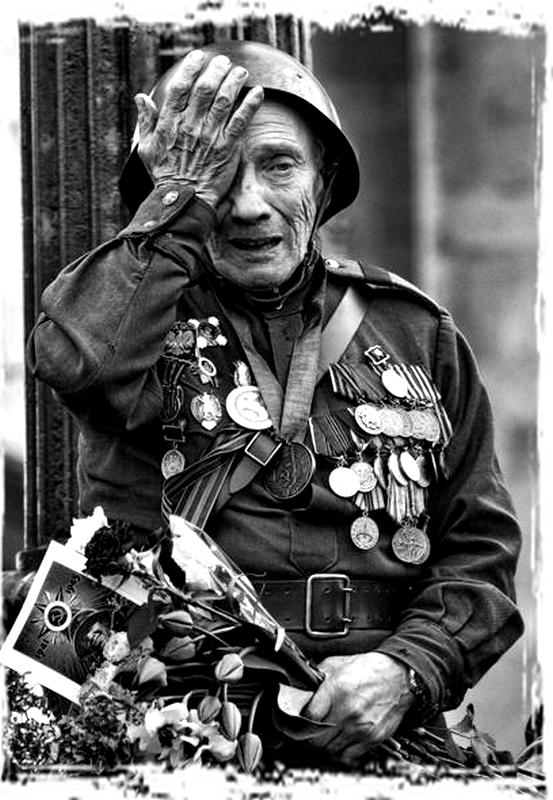 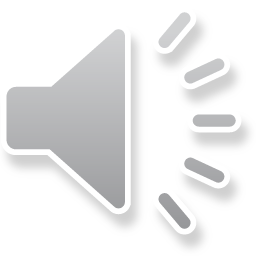 На рассвете 22 июня 1941 года началась Великая Отечественная война. Долгие 4 года советские люди боролись за освобождение Родины от фашизма. Они делали это ради будущих поколений, ради нас. Давайте рассказывать об этой войне нашим детям и внукам, чтобы помнили.
Война - это 1725 разрушенных и сожженных городов и посёлков, свыше 70 тысяч сёл и деревень в нашей стране. 

Война - это 900 дней и ночей блокадного Ленинграда. Это 125 граммов хлеба в сутки. Это тонны бомб и снарядов, падающих на мирных людей.

Война - это 20 часов у станка в день. Это урожай, выросший на солёной от пота земле. Это кровавые мозоли на ладонях  девчонок и мальчишек.

Война… От Бреста до Москвы - 1000 км, от Москвы до Берлина - 1600. Итого: 2600 км - это если считать по прямой.

 Кажется мало, правда? Самолётом примерно 4 часа, а вот перебежками и по-пластунски - 4 года (1418 дней).
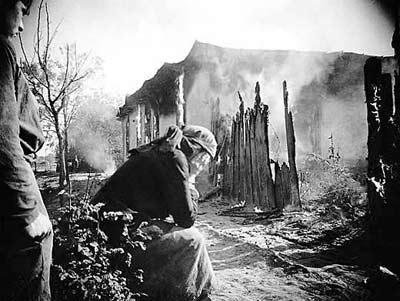 Около 40 миллионов советских людей погибло. Это значит - 30 убитых на 2 метра земли, 28 тысяч убитых ежедневно.
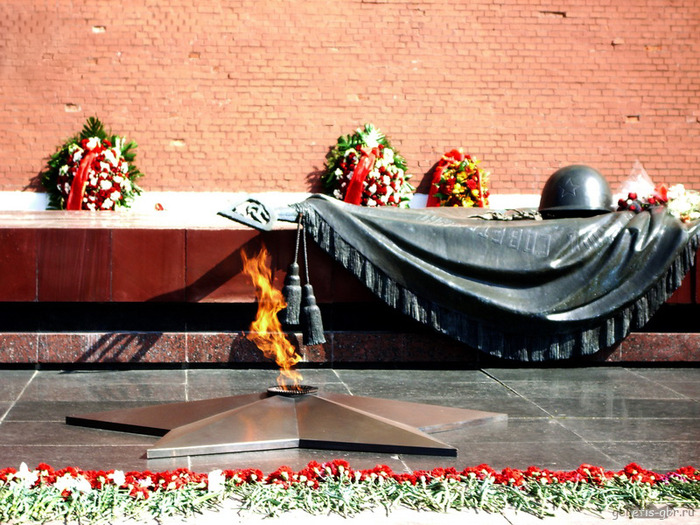 Мы здесь с тобой не потому, что дата, Как злой осколок память жжёт в груди. К могиле неизвестного солдата Ты в праздники и будни приходи. Он защищал тебя на поле боя. Упал, ни шагу не ступив назад. И имя есть у этого героя - Великой Армии простой солдат.
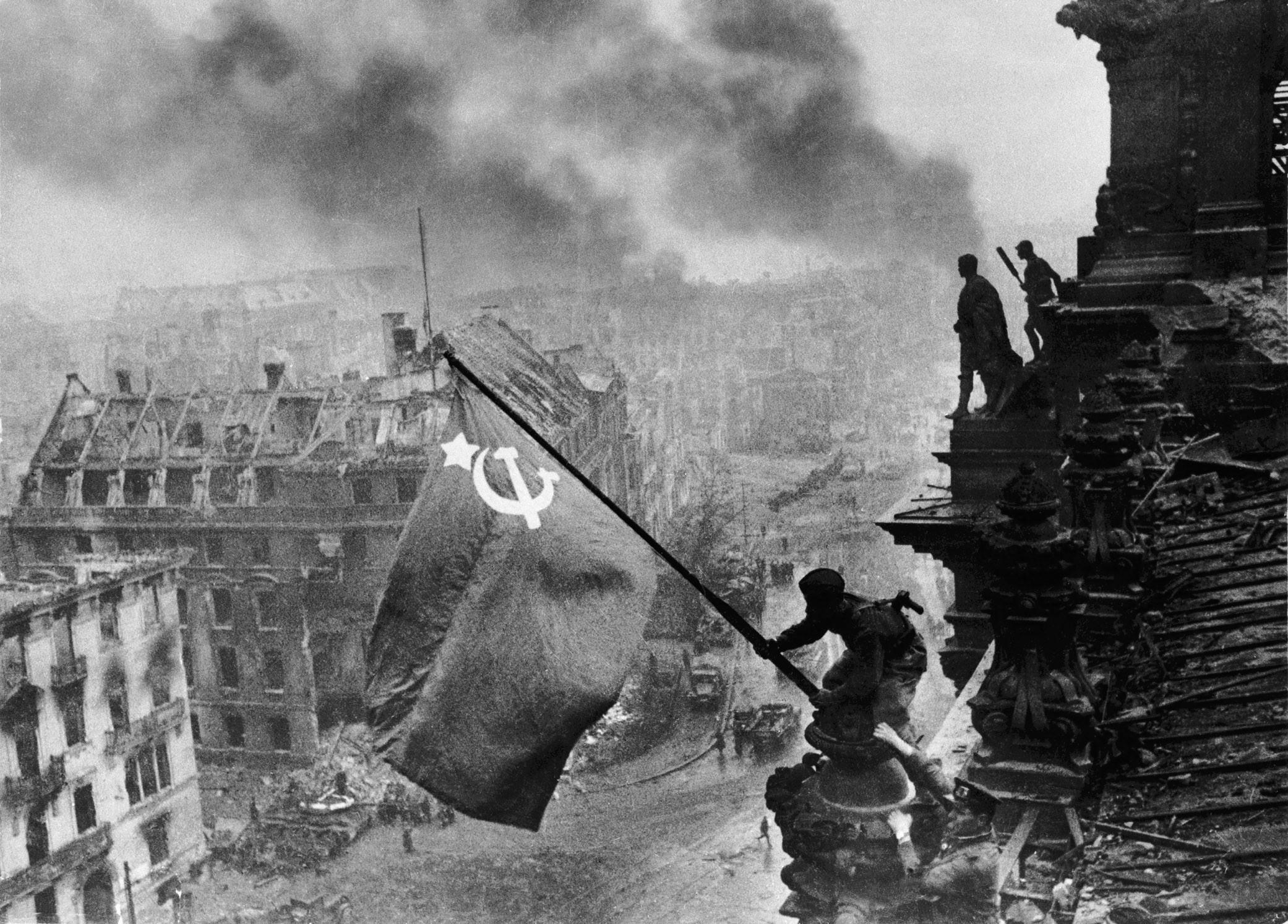 Великая Победа
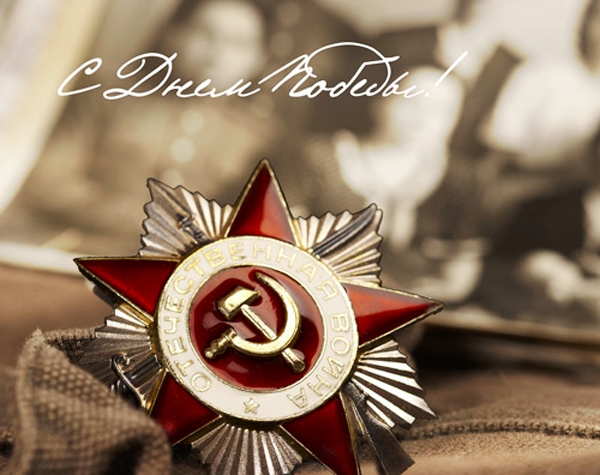